Welcome
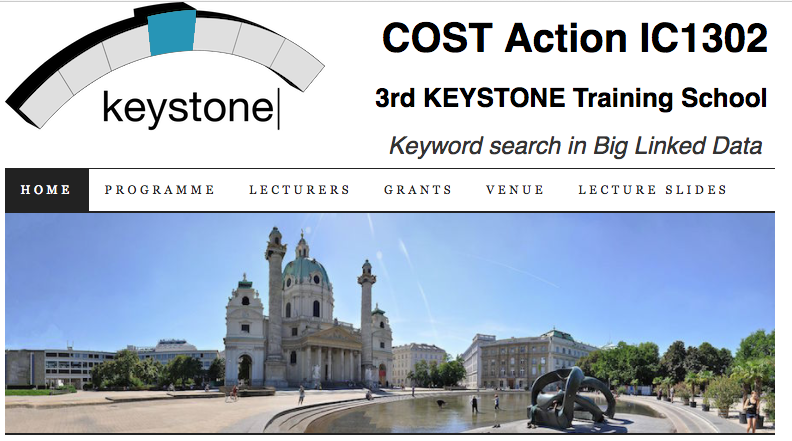 Title
author
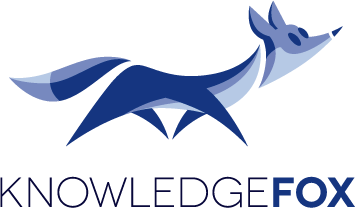 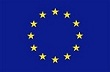 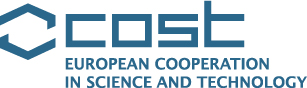 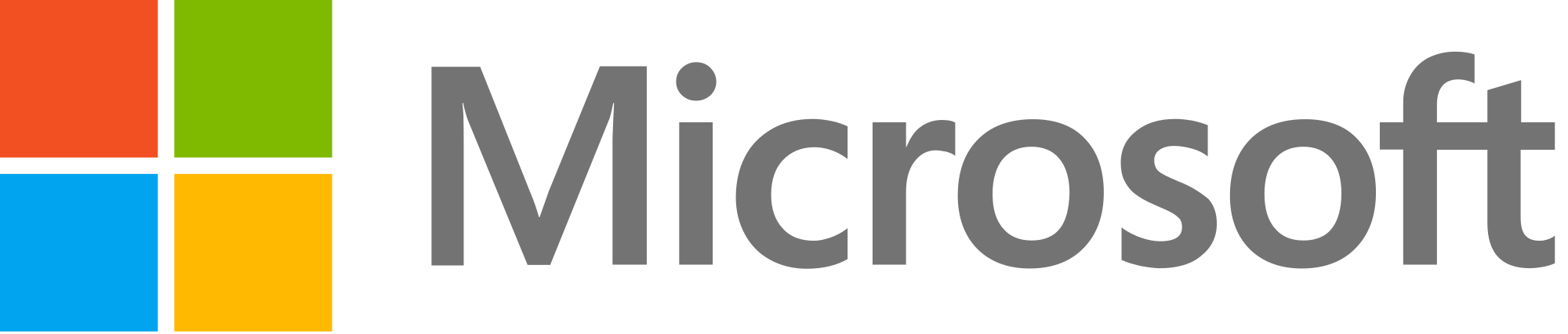 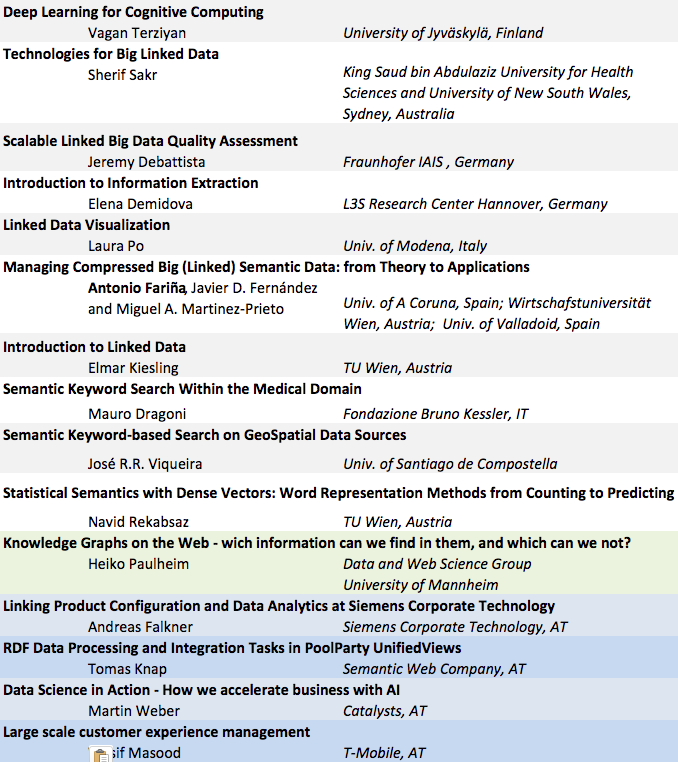 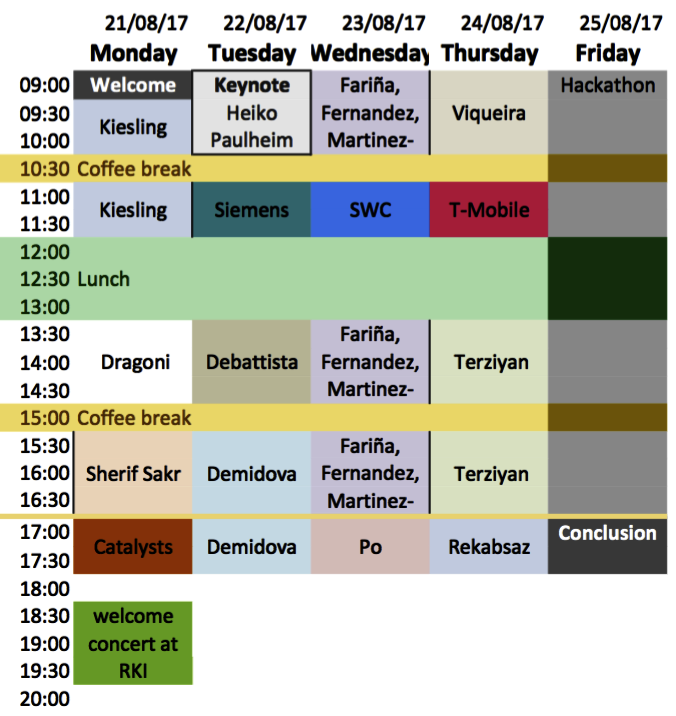 title
text
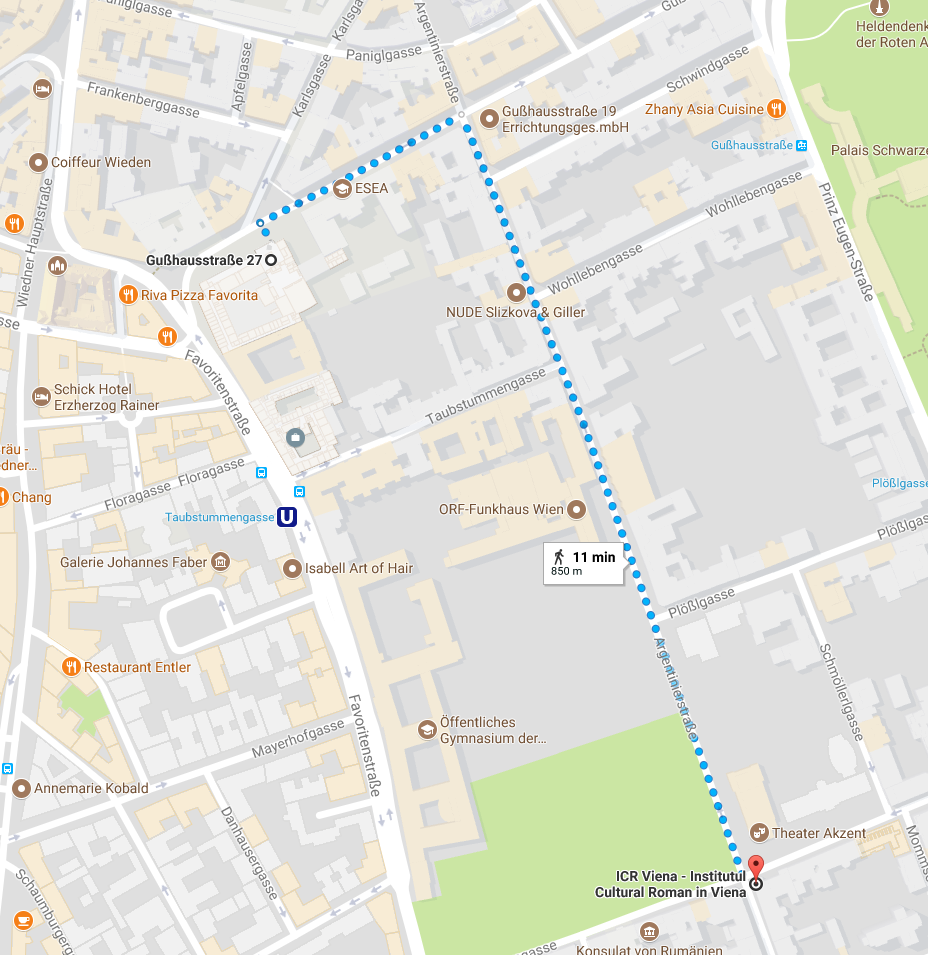 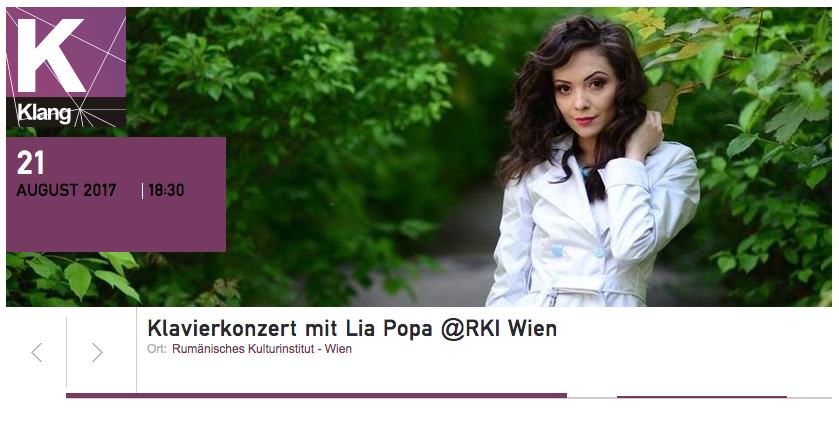 18:30
KnowledgeFox
https://keystone.knowledgefox.net
https://knowledgefox.net
KEYSTONE Hackathon
Mauro Dragoni

Fondazione Bruno KesslerProcess and Data Intelligence Research Unit

3rd KEYSTONE Summer School21-25/08/2017Wien, Austria
6
Hackathon Structure
Task #1: Document Retrieval
Documents: ~733,000 documents belonging to the medical domain (Set #1)
Topics: 50 topics


Task #2: Document Annotation (or Classification)
Documents: ~10,000 documents belonging to the medical domain (Set #2)
Ontology: MeSH classification schema
Training material: a set of metadata associated with the documents contained in Set #1
7
Hackathon Timeline
[last week]: you received via mail Set #1, the MeSH ontology, and a set of annotations (or classifications) associated with part of Set #1.

[today]: group creation.

[late Thursday]: you will receive the topics for Task #1 and document Set #2 for completing Task #2.
Azure account codes will be distributed

[Friday]: Hackathon day.

[Friday afternoon]: you have to sent the results of your system at the following email addresses:
dragoni@fbk.eu
mihai.lupu@tuwien.ac.at
8
Task #1 – Results File
The file name has to be: task1-results.txt
File format (single space separator between fields):
TOPIC_NO    Q0    DOCID    RANK    SCORE    GROUP_NAME

Example (documents have to be ordered by SCORE):
1   Q0   2627657   1   0.914   IRPRIDE
1   Q0   2412855   2   0.882   IRPRIDE
1   Q0   3320002   3   0.648   IRPRIDE
1   Q0   2836992   4   0.487   IRPRIDE
1   Q0   2858129   5   0.144   IRPRIDE
9
Task #2 – Results File
The file name has to be: task2-results.txt
File format (single space separator between fields):
DOCID    MESHID    GROUP_NAME

Example:
2627657   B01.050   IRPRIDE
2627657   B01.650   IRPRIDE
3320002   G05.695   IRPRIDE
…
10
Hackathon - Evaluation
Task #1
Precision, recall, and mean average precision will be measured.
Systems will be ranked by MAP.

Task #2
Precision, recall and f-measure will be measured
Systems will be ranked F-MEASURE.
11
Thank you
Enjoy!